Školní psycholog
S čím může pomoct a jak pracuje?

Mgr. Patrik Rudolf
ZŠ Brno, Úvoz 55
O čem to dnes bude?
Oblasti působení školního psychologa
Metody práce
Proces (spolu)práce
S jakými tématy/typy problémů může ŠP pomoct?
Studijní potíže/školní neúspěšnost
Osobní a vztahové problémy
ADHD
(SPU)
Vývojové poruchy
PAS
Nemoc, úraz
(Porucha intelektu)
Svědectví TČ
Krizová intervence
S jakými tématy/typy problémů může ŠP pomoct?
Traumatické zážitky
Úmrtí
Rozvod
Sebepoškozování
Úzkosti, strachy
Potíže se zpracováním emocí
Seznamovací programy
Zlepšení vztahů
Stud, hněv, agrese
Práce se třídami
Depresivní stavy
Seberozvojové aktivity
Šikana
[Speaker Notes: …a mnoho dalšího ]
Studijní potíže/školní neúspěšnost
Osobní a vztahové problémy
Vývojové poruchy
Krizová intervence
Potíže se zpracováním emocí
Práce se třídami
[Speaker Notes: - jak můžou být v reálu jednotlivé problémy propojené]
Tři oblasti činnosti ŠP (obecně)
vyhláška č. 72/2005 Sb. (resp. 197/2016)
Konzultace/poradenství/intervence
Diagnostika/depistáž
Metodická podpora
Tři oblasti činnosti ŠP (obecně)
(Nadání)
Diagnostika/depistáž
Sociometrie
Vzdělávací a výchovné problémy
(SPU)
Zápis a školní zralost
Tři oblasti činnosti ŠP (obecně)
Konzultace/poradenství/intervence
Diagnostika/depistáž
Metodická podpora
Tři oblasti činnosti ŠP (obecně)
Konzultace/poradenství/intervence
Viz úvod
[Speaker Notes: většinu jsme pokryli v úvodu
též kariérní poradenství
preventivní programy ve třídách
péče o žáky s přiznanými PO
konzultace s učiteli, ale i rodiči!]
Tři oblasti činnosti ŠP (obecně)
Konzultace/poradenství/intervence
Diagnostika/depistáž
Metodická podpora
Tři oblasti činnosti ŠP (obecně)
Metodická podpora
(Koordinace poradenských služeb mimo školu – spolupráce se ŠPZ)
+ vzdělávací činnost
Besedy a osvěta (pro rodiče i pedagogy)
(Koordinace poradenských služeb v rámci ŠPP)
Účast na pracovních poradách školy
Co nejsem/neumím/nedělám…
…aneb Mýty, které mohou o (školních) psycholozích panovat
Co nejsem/neumím/nedělám…
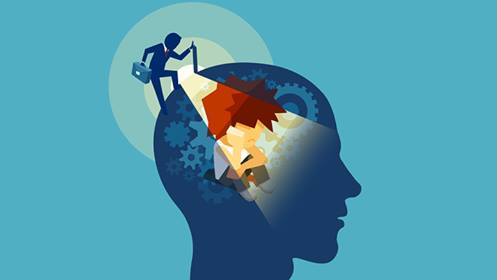 [Speaker Notes: NEDOKÁŽU ČÍST MYŠLENKY
bohužel, tahle představa přiživována některými „kolegy“ psychology, kteří vystupují v médiích
působí suverénně, na všechno mají odpověď, pomáhají vytvářet dojem, že tohle dokážeme]
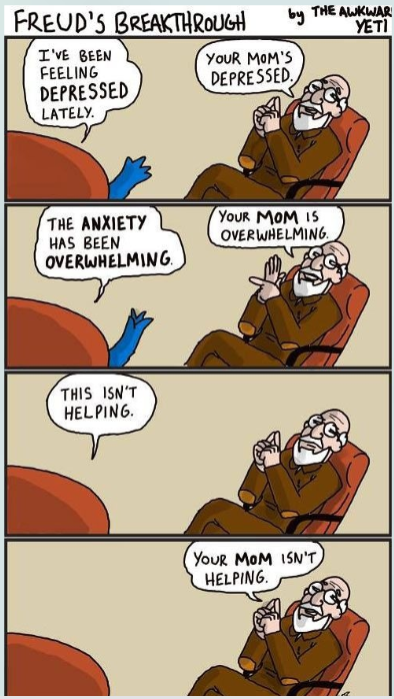 Co nejsem/neumím/nedělám…
[Speaker Notes: hned neinterpretuji, nemám na všechno odpověď; nedokážu od stolu říct, že tenhle a tenhle projev chování má takovou a makovou příčinu]
Co nejsem/neumím/nedělám…
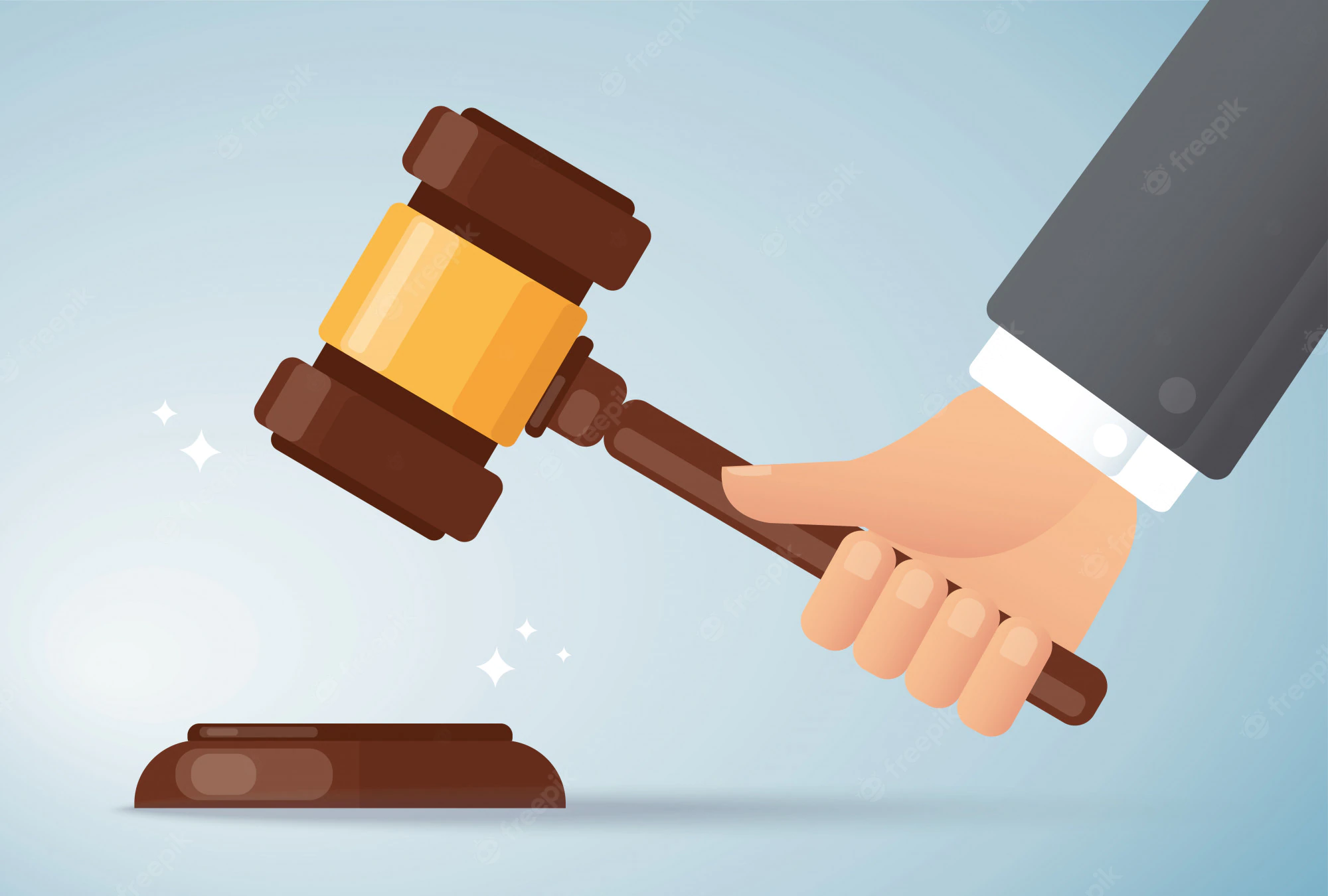 [Speaker Notes: prodloužená ruka spravedlnosti
kat
vykonavatel trestu
nevnímám, že by role ŠP spočívala v tom, aby žáky nějak trestal, domlouval jim, nebo fungoval jako nějaký kárný orgán
pozice ŠP je unikátní právě v tom, že si může (a musí) dovolit nehodnotit, nemoralizovat –> často je tenhle přístup to, co může přispět k pozitivní změně]
Co nejsem/neumím/nedělám…
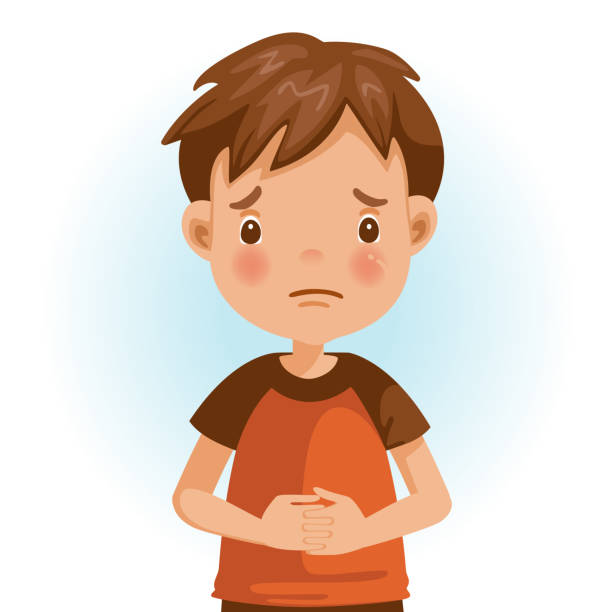 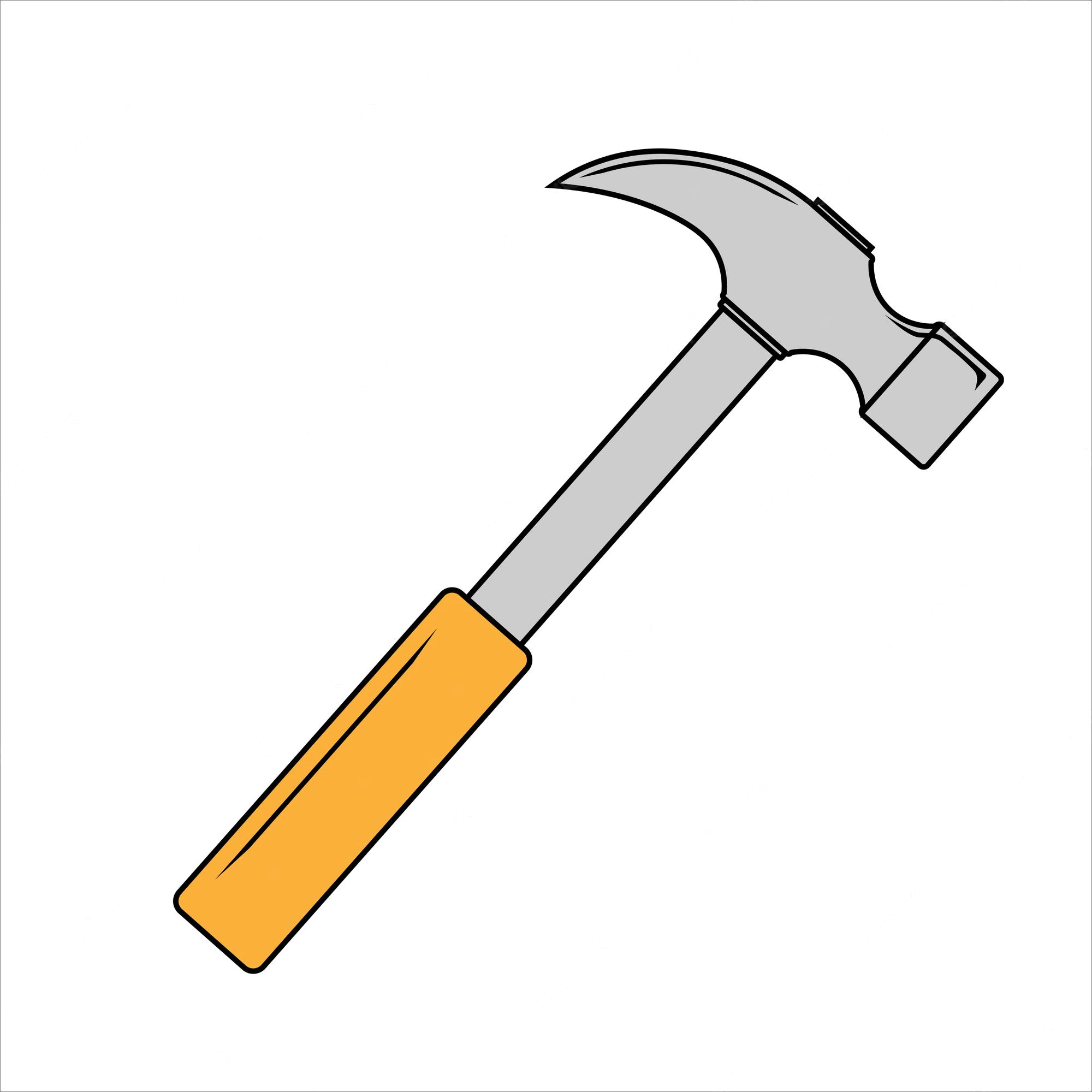 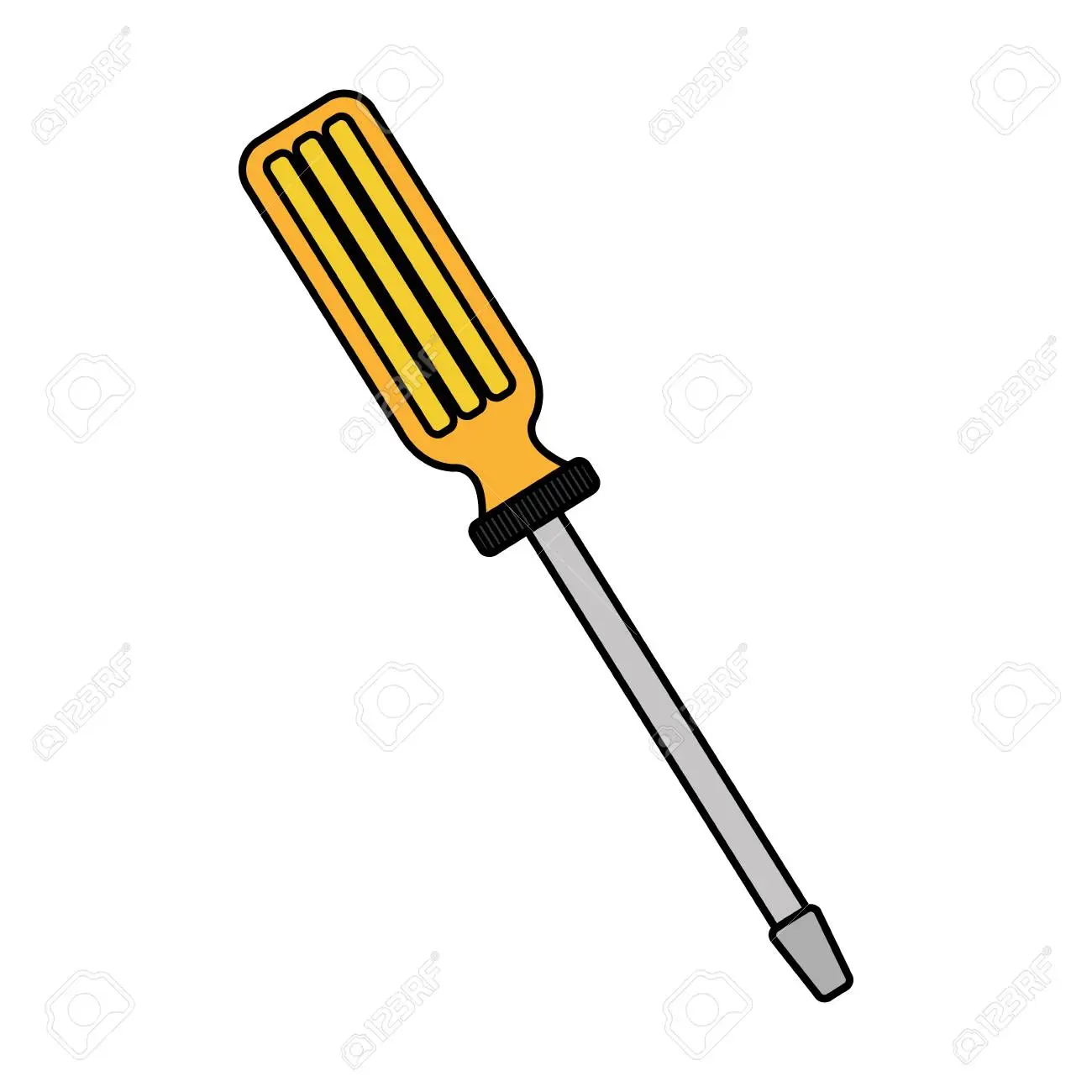 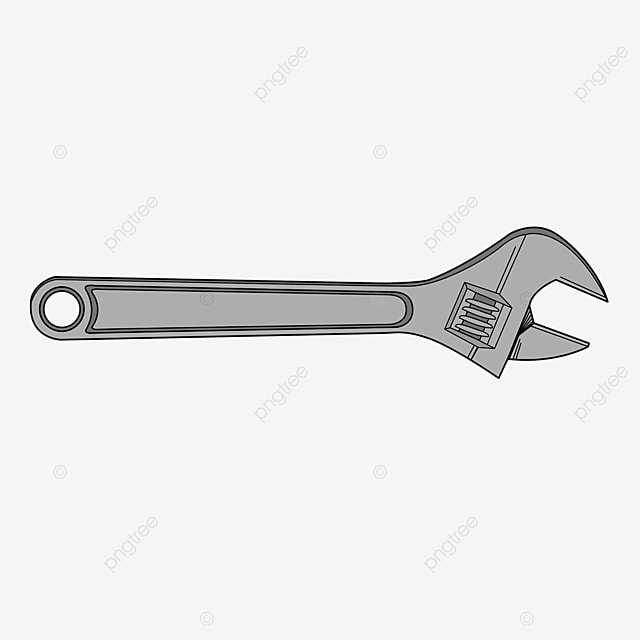 [Speaker Notes: opravář dětí
nefunguje to tak, že si s dítětem hodinku promluvím a ono se hned vrátí „funkční“, „spravené“
často je to běh na delší trať, než se podaří dosáhnout hmatatelných výsledků
a mnohdy se to neobejde bez spolupráce učitelů i rodičů]
Co nejsem/neumím/nedělám…
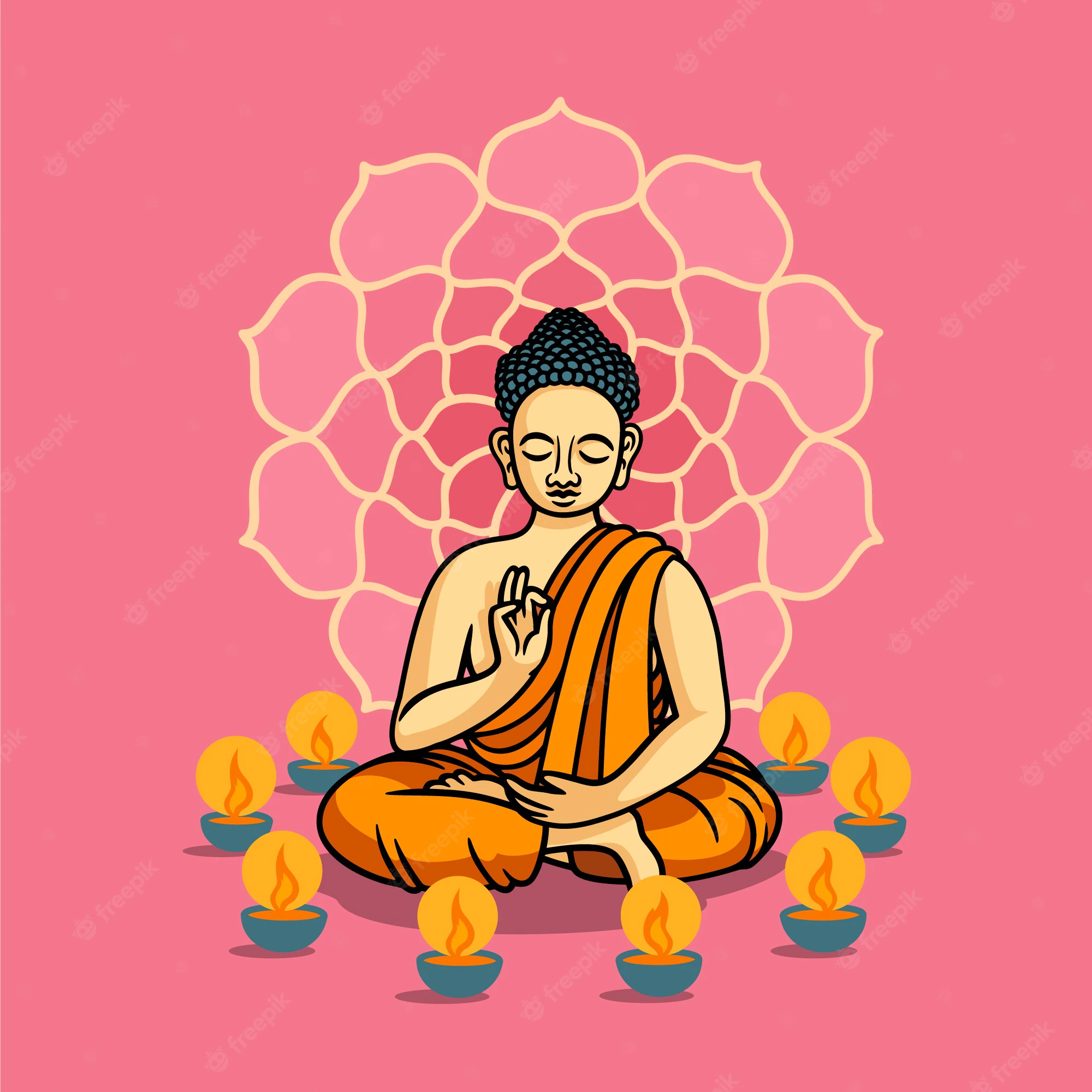 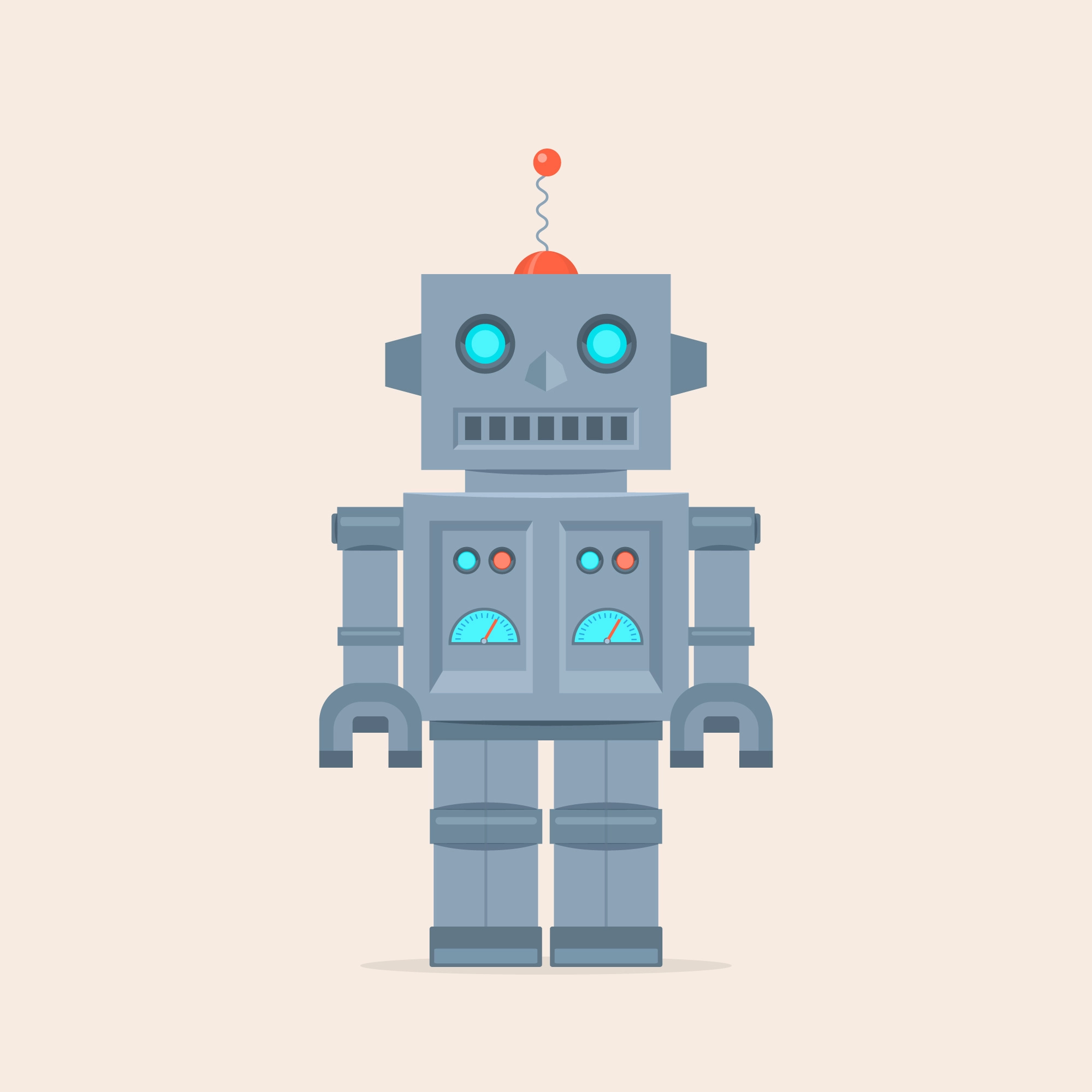 [Speaker Notes: - zůstávat pořád v klidu/nenechat se ničím rozházet
- nikdy nebýt smutný/naštvaný/podrážděný…]
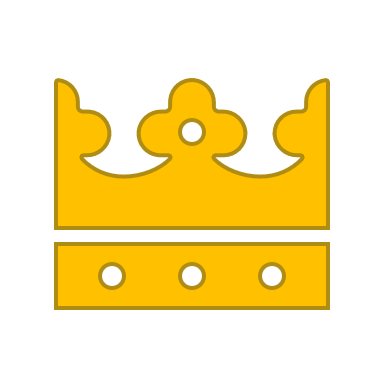 Metody práce
Rozhovor
Pískoviště?
Kresba
Kreativita
Smyslové vjemy
Fantazie
Příběhy
Hra
[Speaker Notes: rozhovor – nejen jako prostředek získávání informací
	- nejen jako prostředek předávání rad a doporučení
rozhovor jako samotný léčebný nástroj
dodržení určitých zásad jako naslouchání, empatie, nehodnotící přístup, autenticita – může být samo o sobě v mnoha případech léčivé
rozhovor často kombinován s kreativními technikami práce (obzvlášť u menších dětí)

pozorování především jako cenný zdroj získávání informací
jak se dítě projevuje v hodině
jak reaguje na pochvalu, jak na trest
jak interaguje s vrstevníky, jak s učitelem
jak přistupuje k úkolům v hodině
jak si rozvrhuje práci
 zdroje informací k navrhování vhodných doporučení]
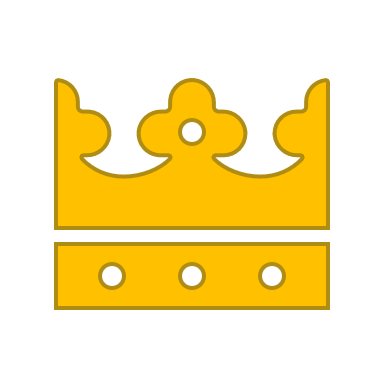 Metody práce
Rozhovor
(Diagnostické metody)
Pozorování
Kreativita
[Speaker Notes: rozhovor – nejen jako prostředek získávání informací
	- nejen jako prostředek předávání rad a doporučení
rozhovor jako samotný léčebný nástroj
dodržení určitých zásad jako naslouchání, empatie, nehodnotící přístup, autenticita – může být samo o sobě v mnoha případech léčivé
rozhovor často kombinován s kreativními technikami práce (obzvlášť u menších dětí)

pozorování především jako cenný zdroj získávání informací, např.:
jak se dítě projevuje v hodině
jak reaguje na pochvalu, jak na neúspěch
jak interaguje s vrstevníky, jak s učitelem
jak přistupuje k úkolům v hodině
jak si rozvrhuje práci
 zdroje informací k navrhování vhodných doporučení]
Hlavní pilíř práce ŠP:
DŮVĚRA
[Speaker Notes: přesvědčení, že chování jednoho povede k příznivým důsledkům pro druhého
ochota vystavit se „zranitelnosti“, riziku
ochota spoléhat se…

žáků směrem k ŠP
učitelů směrem k ŠP
rodičů směrem k ŠP
ŠP směrem k učitelům, žákům, rodičům

Co je důležité –]
Hlavní pilíř práce ŠP:
DŮVĚRA
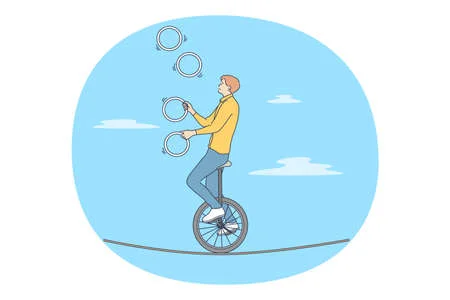 [Speaker Notes: přesvědčení, že chování jednoho povede k příznivým důsledkům pro druhého
ochota vystavit se „zranitelnosti“, riziko
ochota spoléhat se…

žáků směrem k ŠP
učitelů směrem k ŠP
rodičů směrem k ŠP
ŠP směrem k učitelům, žákům, rodičům

Co je důležité – občas je to hodně obtížné; balancování, vyvažování, kompromisy
´příklad:
sledovat nejlepší zájem žáka –> sdělit něco TU
ale on si to nepřeje => ztráta důvěry 
 vždycky hledat nějaký kompromis, snaha domluvit se s dítětem, co sdělit lze a co ne
+ na to sdílení těch informací také potřeba souhlas rodičů]
Jak může vypadat proces (spolu)práce?
Oslovení (a) rodičem, (b) učitelem
(Pozorování)
Rozhovor s (a) a/nebo (b)
Informovaný souhlas
Zahájení spolupráce
Jak mě oslovit…
pracovní telefon: 608 339 288
EduPage
na chodbě, ve sborovně, v kanceláři v budově dílen 
Díky za pozornost 
[Speaker Notes: Jsem váš školní psycholog. Nemám kouzelnou hůlku, křišťálovou kouli ani odpověď na všechno. Ale zato mám srdce, které je připravené pečovat, uši, které jsou připravené naslouchat, čas, který můžu věnovat, nápady, které můžu sdílet, a otevřenou mysl. Jsem váš školní psycholog. Možná nebudu schopný vyřešit všechny problémy, ale můžu slíbit, že jim nebudete muset čelit sami. Jsem tu pro vás ]